Examining Inspection Frequency under the State-Level Concept
Presented by Ken Jarmanwith Ty Otto, Mark Schanfein*, and Ben Wilson
Pacific Northwest National Laboratory
* M. Schanfein now at Idaho National Laboratory
PNNL-SA-138943
[Speaker Notes: About the Image: PNNL Aerial Photo
Aerial photo of the Pacific Northwest National Laboratory campus from the west.
https://www.flickr.com/photos/pnnl/42712951642/in/album-72157670058514908/]
Examining Inspection Frequency under the SLC
Safeguards has evolved…



…but inspection plan decisions may be less transparent.

A quantitative framework for inspection frequency could:
Increase Member State confidence
Enhance transparency, consistency 
Eliminate unintentional bias
Acquisition paths
State as a whole
Declared facilities
Criteria-driven accountancy
Transparent ‘formula’
2
[Speaker Notes: Bullet points are long, might suggest some simple phrases, like

Member State confidence
Rigor and consistency
Eliminates unintentional bias
Clear objectives]
A Need for a Quantitative Framework
State-Level Concept
Using APA and SSFs, analyzes acquisition paths and prioritizes technical objectives
Objectives link what verification activities are performed with why they are performed
 The IAEA implements formal measures to ensure consistency and rigor, but:
Publications provide no explicit info on inspection frequency, intensity adjustments to reflect knowledge of State’s nuclear fuel cycle and other relevant factors.
Is inspection frequency driven by expert judgment? Quantitative calculations?
A mathematical/quantitative framework for inspection frequency—e.g., a “timeliness goal equation”—can be developed that:
Provides needed clarity and consistency, and
Does not return to mechanistic, criteria-based inspection resource allocation
3
Quantitative Framework Information Flow
Ingredients for a “Timeliness Goal Equation” and inspection frequency
APA
State Evaluation Group
SSFs
 inspection intensity (not our focus)
4
An Idea for a Timeliness Goal Equation
5
An Idea for a Timeliness Goal Equation
6
An Idea for a Timeliness Goal Equation
7
Case Study #1: State with low technical capability
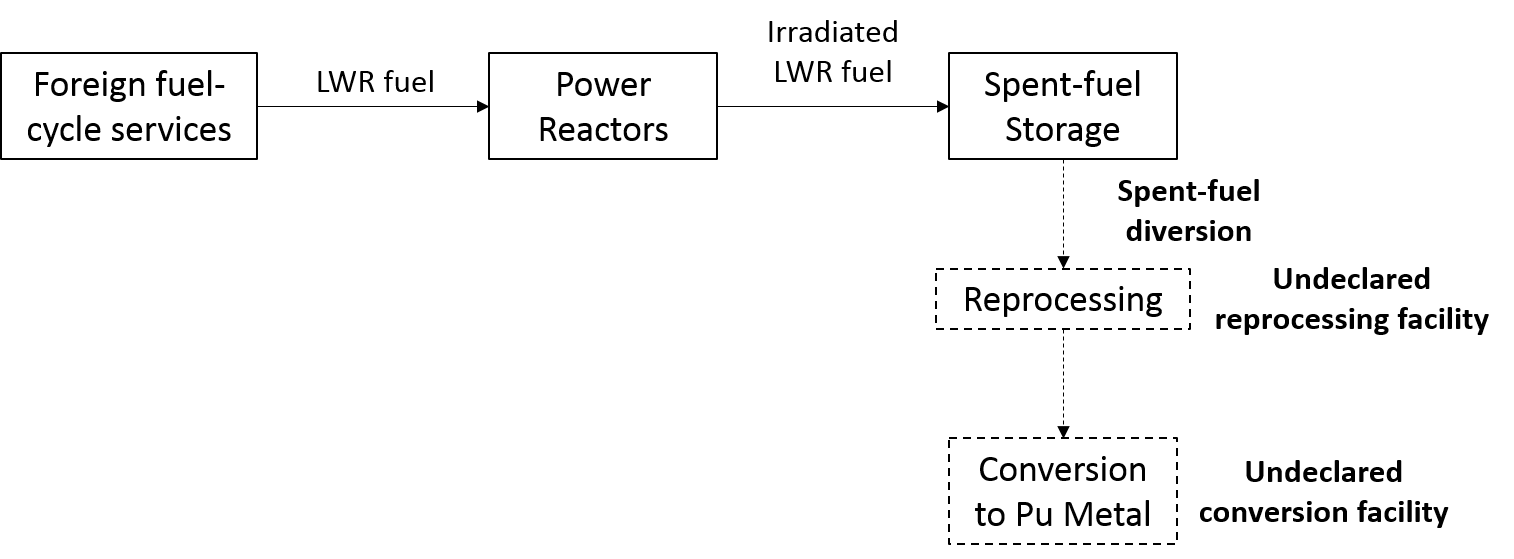 8
Case Study #2: State with high technical capability
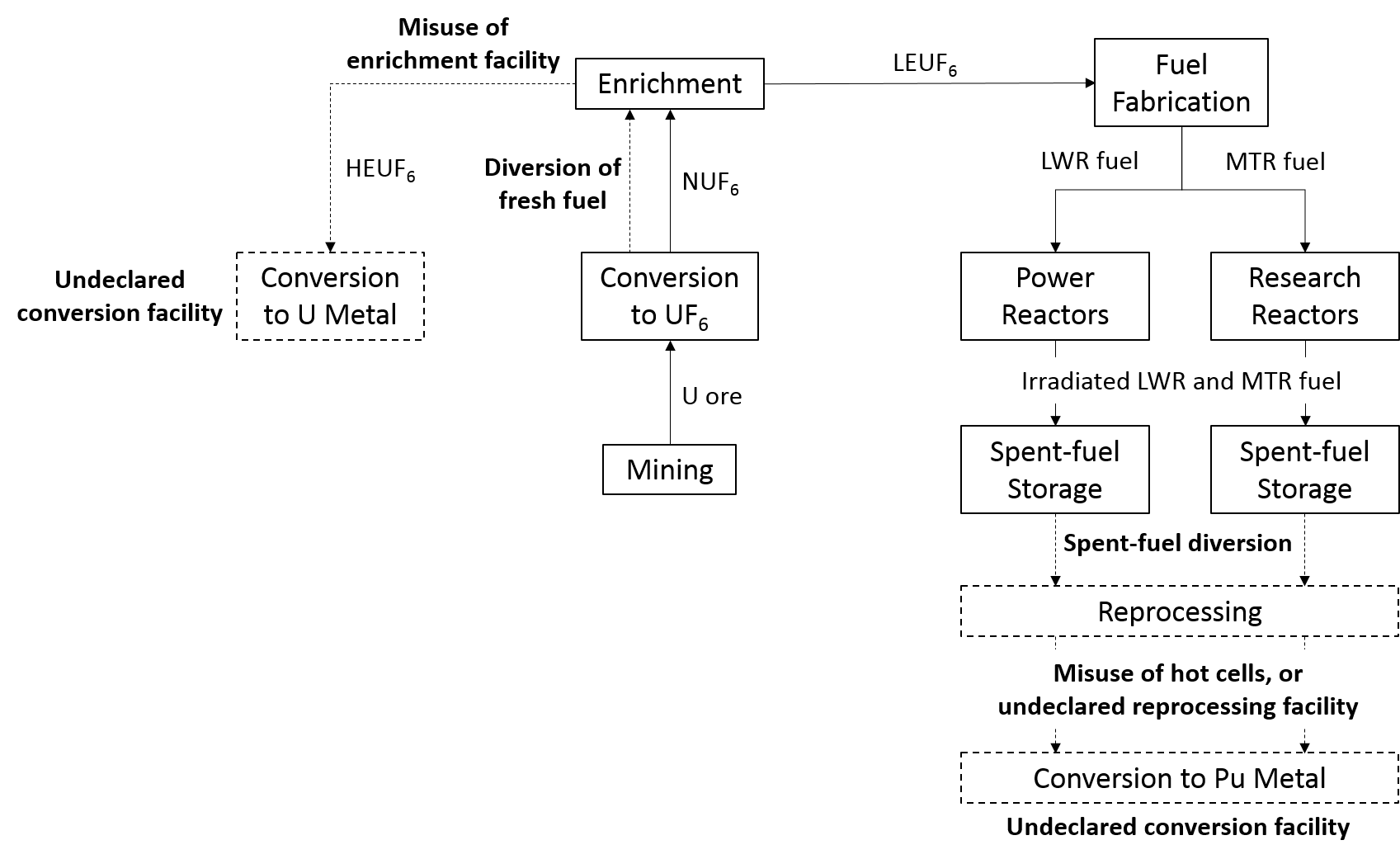 9
Case Study #2: State with high technical capability
10
Conclusions
A quantitative framework for inspection frequency is possible, but faces many challenges that could be addressed with additional study
A timeliness-goal equation is a step in a useful direction, not the final answer
Calculated timeliness goal is a guide, not a criterion
Helps make assumptions behind decisions more explicit and transparent for SEG consideration
Provides SEGs with a starting point that they can modify based on all available safeguards-relevant information
Provides a common framework for consistency across States
Can be used to highlight the extent to which in-field verification plans are sensitive to assumptions about the effectiveness of certain safeguards activities
11
Acknowledgments
Research for this paper was funded by the U.S. Department of Energy’s National Nuclear Security Administration

Project Team
Ken Jarman, math/statistics for nonproliferation
Ty Otto, nonproliferation policy
Ben Wilson, safeguards/analysis
Mark Schanfein, nonproliferation advisor
12
Some Challenges to a Timeliness Goal Equation
1 See Anzelon et al. in Proc. INMM Annual Meeting (2016)
2 See Budlong Sylvester et al. in Nuclear Safeguards, Security, and Nonproliferation (2008)
13
14
Historical Perspective
Inspection frequency: the frequency with which inspectors visit a declared facility (e.g., annual PIV, monthly IIV, less frequent SNRI)
Prior to AP and Integrated Safeguards: the Safeguards Criteria
Material type and amount, facility  formula for frequency(e.g., detect diversion of 1 SQ LEUF6 at GCEP  monthly inspection)
Simple, non-discriminatory
No flexibility for using SG-relevant info to guide inspection resource allocation
Integrated Safeguards and the Broader Conclusion
Allowed for less frequent inspection at declared facilities (e.g., timeliness goal for spent fuel at reactors increased from 3 months to 1 year)
State-Level Concept
Using APA and SSFs, analyzes acquisition paths and prioritizes technical objectives
Objectives link what verification activities are performed with why
15
[Speaker Notes: I would change to analyzes acquisition paths and prioritizes technical objectives]
Quantitative Framework Requirements
Inspection frequency determination should:
Address the need for timely detection of diversion or misuse along plausible acquisition paths
Be transparent, objective, technically defensible, technically achievable
Be consistent with the practices embodied in the SLC, especially:
Use of APA and supporting SG-relevant info to identify, prioritize objectives
Reliance on the 6 SSFs for differentiation among States
A focus on achieving technical and generic objectives (not mechanistic criteria)
16
[Speaker Notes: Change to ”plausible”]